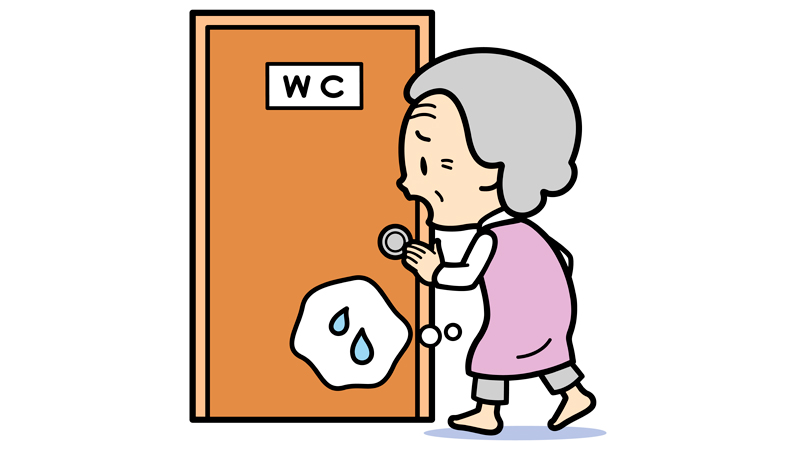 Urininkontinens
Lege Kiana Kasiri, spesialist i Allmennmedisin
Fastlege ved Romerike Allmennspesialistene As
Overlege ved Nedre Romerike legevakt
Forekomst
*Rammer mange, menn som kvinner 

*Fellesnevneren for de ulike inkontinensproblemene er at de ofte er svært hemmende i hverdagen.

*Urinlekkasje i en hver form rammer mange kvinner. Ca 25-50%
*I EPICONT studien hadde 50 % av kvinnene med urinlekkasje stressinkontinens, 36 % hadde blandingsinkontinens og 11 % urgeinkontinens.
*Forekomsten og alvorlighetsgrad øker med økende alder.
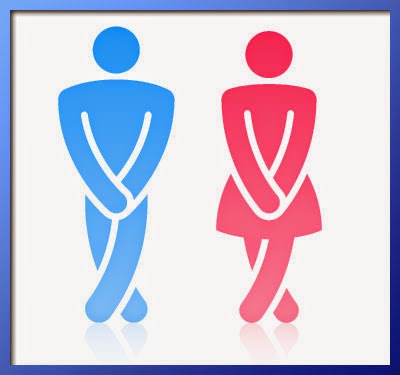 Kontinens mekanismer
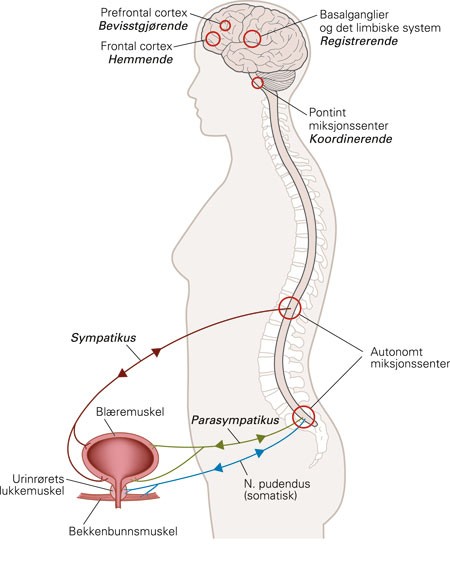 Blærens fyllingsevne
-Strukturelle forhold
-Nevrogene forhold

Lukkemuskel

Bekkenbunnmuskel
1)Blærefyllingsfase
Etter at vi er ferdig å tisse starter fyllingsfase, etter en tid, avhengig av væske inntaket føler vi at vi har noe i blære, den følelsen kalles for trang- følelse, dette tåler vi godt, og vi klarer å se bort i fra den, inntil at det går en stund til og da er blæren så pass full at vi ikke klarer å holde ut og vi må tømme blæren, og så aktiveres miksjonsrefleksen 
2) 
Vannlatningsfase/Miksjonsfase
i det moment at vi bestemmer oss for å late vannet, faller trykket i urinrøret, og samtidig får man sammentrekkning i Detrusitol muskl. Kontraksjonen av muskl. går helt til blæren er tom, og da kommer trykket tilbake i urinrøret.
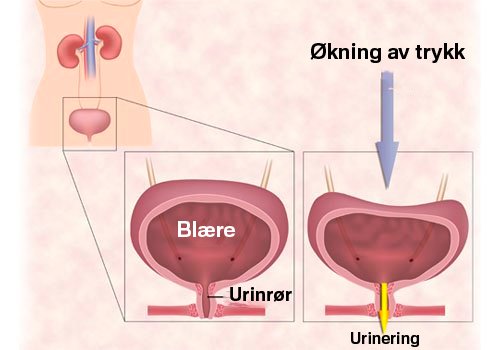 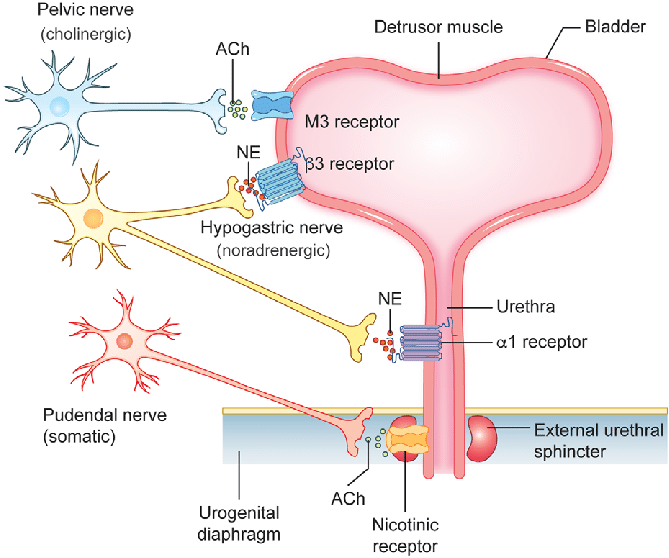 Når urin samles i urinblæren, dvs  i fyllingsfase, kontrolleres blæren hovedsakelig av  sympatikus nervesystem, noradrenalin frigjøres og aktiverer B3 adrenerge reseptorer som sitter på urinblæren og fører til avslapping av glatte blære musklaturer, og dermed tillater fylling av blæren

I tømmningsfasen kontrollers blæren hovedsakelig av parasympatikus nervesystem, Acetylcholin frigjøres fra nerveterminalen i bekkenet og aktiverer cholinerge reseptorer M2 og M3 på blærens glatte musklaturer og fører til sammentrekning av glatte musklerer, dette skjer etter at trykket i urinrøret faller
Typer
Det finnes tre hovedkategorier urininkontinens:

Stressinkontinens

Urgeinkontinens

Blandingsinkontines

Over-flow inkontinens

Nattlig enurese
Definisjon
Stress urininkontinens.
Den kalles også for  «anstrengelseslekkasje»
Urgency urininkontinens
 Den kalles også for  «hastverkslekkasje».
Kjennetegnes ved mer enn 8 vannlatninger per døgn, grunnet ustabil blæremuskel.

Blandings urininkontinensUfrivillig urinlekkasje assosiert med urgency, men også ved anstrengelse eller fysisk aktivitet (som trening, sport) eller ved nys eller hoste.
patogenese
Stress urininkontinensSkyldes ofte flere faktorer:
en svekkelse i festet av fremre skjedevegg med urethra i forhold til bekkenveggen (bl.a. ved skade av ligamentum pubourethrale og/eller den pubocervicale fascie)
 skade av pudendusnerven som innerverer musklene i bekkenbunnen og urinrøret.
Urgency urininkontinensPatogenesen er for det meste ukjent.
* Noen mener patogenesen kan beskrives som en ufrivillig vannlatingsrefleks med først relaksasjon av den uretrale sfincter og deretter en detrusorkontraksjon. 
Urgency urininkontinens er trolig utløst av en dominans av parasympatikus i forhold til sympatikus i blærereguleringen
Andre årsaker 
lokalt i blæren: UVI, blæretumor, ovarial cancer, blæresten, idiopatiske aldersendringer (vanligst)
sentralnervesystemet: nevrologisk sykdom og skade som ryggmargskader, Parkinson, demens, og cerebrale insulter. Multippel sklerose kan gi både urgency inkontinens og detrusor-sfincter dyssynergi.
Blandings urininkontinensPatogenesen vil omfatte elementer både fra stressinkontinens og urgency urininkontinens
Risikofaktorer
Stress urininkontinensØkende alder, overvektighet, økende paritet, vaginal fødsel, graviditet, gjennomgått hysterektomi, hereditære faktorer


Blandings urininkontinensØkende alder, overvektighet, økende paritet, hereditære faktorer


Urgency urininkontinensØkende alder, overvektighet, hereditære faktorer
DIAGNOSTIKK

 A)Anamnese – 
    validerte spørreskjema kan være til hjelp. NKIR* skjema (tidligere   NUGG  skjema),       Sandvik´s Severity Index og ICIQ-Urinary Incontinence Form er alle validert finnes på    norsk.
B) Urinstix
C) Miksjonsskjema
D) Gynekologisk undersøkelse med vaginal UL for å utelukke annen patologi bekkenet
E) 24-timers bleieveietest


Norsk Kvinnelig Inkontinensregister
Norsk Urogynokologisk Gruppe
Undersøkelse/utredning ved anamnestisk ren stressinkontinens  : 

*Knipekraft i bekkenbunnsmuskulatur

*perineal sensibilitet og anokutan refleks med tanke på Pudundusskade
*Stresstest i benk både for å se etter hypermobilitet og for å se om lekkasjen er hostesynkron. 
NB: Dersom lekkasjen ikke opphører etter hostestøtet er det stor mulighet for at lekkasjen skyldes en detrusorkontraksjon. 

 *Er stresstest i benk negativ, bør stresstest gjentas stående, eventuelt på trampoline.
*Standardisert stresstest: vektøkningen av et bind etter 3 kraftige host og 20 splitthopp (til siden).
Undersøkelser/utredning ved anamnestisk ren urgeinkontinens 1) Utelukker UVI (urinstix og evt dyrkning)2) Utelukker  hematuri3) Forsøker å utelukke bakenforliggende nevrologisk lidelse ved hjelp av    følgende tester og undersøkelser:
perineal sensibilitet, anokutan refleks
Dersom ingen hematuri eller mistanke om nevrologisk sykdom kan behandlingen forsøkes uten ytterligere utredning (medikamentell)

 Når skal man henvise videre til spesialist?
*Ved hematuri videre henvsining til urolog: Cystoskopi + urografi
 *Ved manglende effekt av medikamentell behandling: Cystoskopi og fylningscystometri, flowmetri , og resturin

Ved anamnestisk blandings urininkontinensUtred som både stress og urgency inkontinens med fokus på dominerende komponentNB: Pasienter med overaktiv blære kan også lekke ved hoste (hosteutløst detrusorkontraksjon). Lekkasjen vedvarer ofte etter provokasjonen
Behandling

Generelt
A) Inkontinensutstyr (kateter, bleier etc) refunderes på blå resept §5.1
B) Vektreduksjon hos overvektige


C) Lokale østrogener ved atrofiske slimhinner
      effekten er usikker ved urgeinkontinens, men kan gjerne brukes
Behandling av stress urininkontinens

Konservativ behandling

A)  Bekkenbunnstrening gjerne ledet av en kompetent fysioterapeut er en fordel
     * metoden  er ikke standardisert
     * kvinne må få nøye instruksjon, helst bekreftelse ved 
        vaginal palpasjon
     * 8-12 kraftige kontraksjoner x3  hver dag 

Regelmessig toalett besøk 

Inkontinenspessar

Elektrostimulering

 E)  Unngå forstoppelse
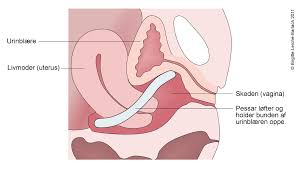 Behandling av stress urininkontinens

Kirurgisk behandling 
Samlebetegnelsen for operasjoner er Midturethral slynger. Dette er et operasjon hvor syntetisk bånd ( slynge) opereres inn som en støtter for urinrøret.
er lite inngrep
 gjøres dagkirurgisk
 lokal bedøvelse
 gode resultater 
 få komplikasjoner
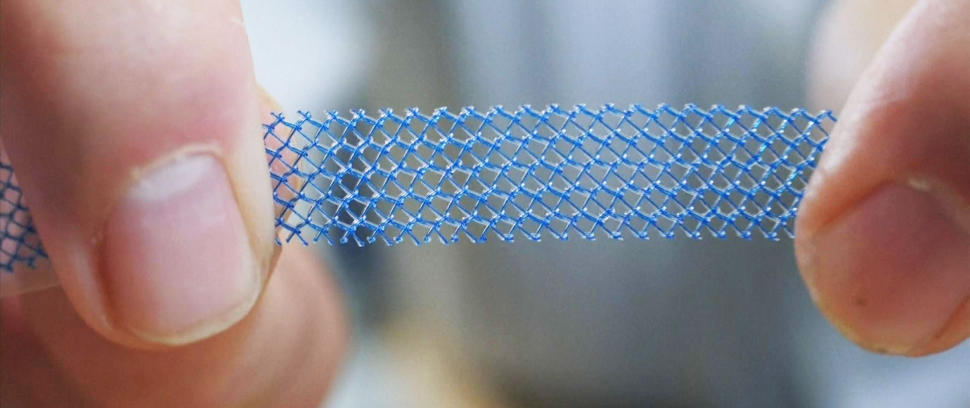 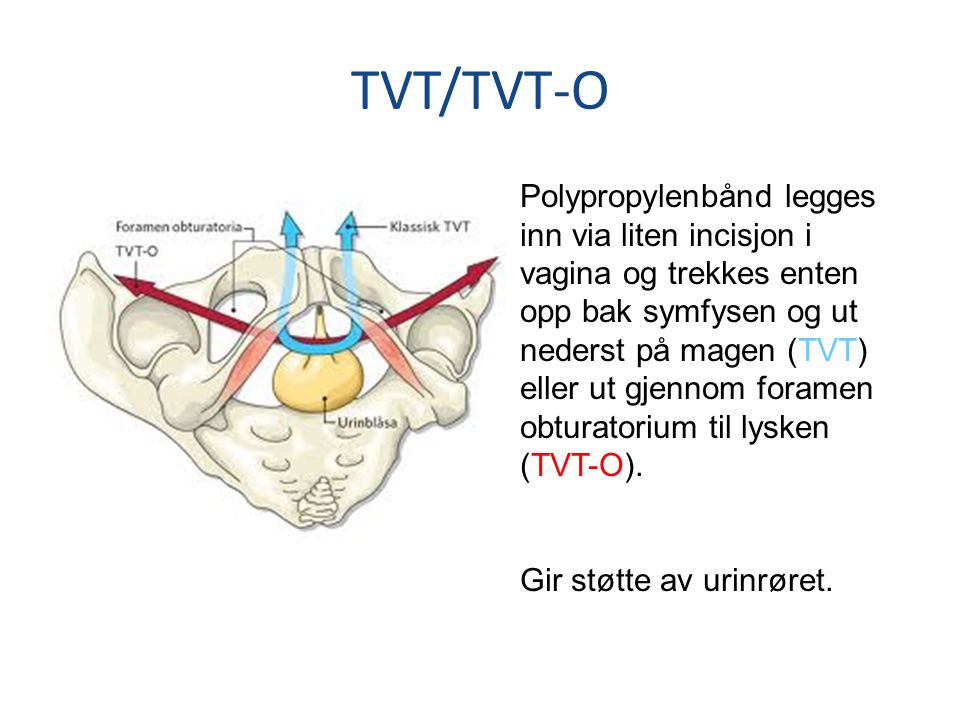 a) Retropubisk tensjonfri vaginal tape (TVT) 
har vist gode langtidsresultater. 
2 små snitt i huden nederst i magen
b) Obturatorslynger (TOT, TVT-O) har også vist 
lovende resultat, men denne metoden kan ikke 
brukes på pasienter med lavt lukketrykk.
I denne metoden tas 2 små snitt i huden ved lysken
c) Manifest stressinkontinens og cystoceleMan vil vanligvis behandle dette operativt i to seanser. Det er viktig å gjøre fremfallsoperasjonen først da 1/3 av pasienten kan bli kontinente av dette inngrepet alene.
Behandling av urgency urininkontinens

*Sjeldent aktuelt med operasjon

*Det finnes ingen optimal behandling

* Livsstilsendring og blæretrening er første valg

Livsstilsendring

*Restriksjon av væske inntak , særlig om kvelden

*Redusere inntak av kaffe og vanndrivende væsker

*Vektreduksjon

*Røykestopp
Behandling av urgency urininkontinens

 Blæretrening
      Vannlatning hver time uavhengig av tranghet
       Intervallene mellom vannlatning økes med 15-30 minutter 
       Målet er 3-5 timer pr. vannlatning
 Medikamenter:

  1) Muskarinreseptor antagonister 
 tolterodin (Detrusitol), fesoterodin(Toviaz), oxybutynin (kentera), solifenacin ( Vesicare) , darifenacin (Emselex) bør tas på ettermidag/kveld da den vanligste bivirkningen som medfører autoseponering er munntørrhet. Denne vil da være mest uttalt mens pasienten sover. 
Andre vanlige bivirkninger er:
 *obstipasjon,
 *urinretensjon, 
 *akkomodasjonspareser,
 * tretthet 
 * påvirkning av kognitiv funksjon hos eldre NB! OBS!
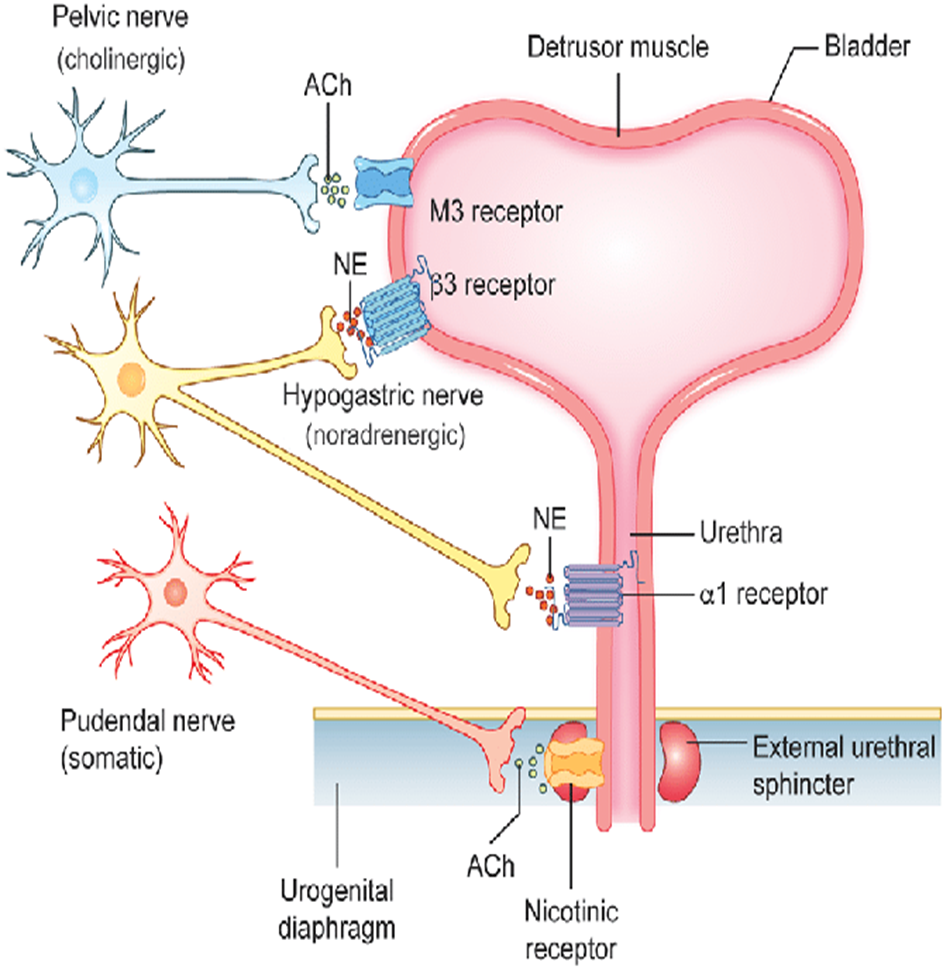 Behandling av urgency urininkontinens


2)  β3 reseptor agonist 
(mirabegron= Betmiga) har foreløpig vist seg lovende med bedre bivirkningsprofil, dvs færre bivirkninger 
 * Kan kombineres med muskarinreseptor antagonister
  * OBS! pasienter med alvorlig hypertensjon , nedsatt nyre/     leverfunskjon

Antidiuretisk hormon ( desmopressin)
     * Syntetisk analog til vasopressin med antidiuretisk effekt
     * Nyttig hos pasienter med nocturi
      * 60 µg sublingualt ved sengetid, kan økes til 240 µg
      * Væskerestriksjon skal følges
       * S-Na bør sjekkes 3 dager etter behandlingsstart og ved      
          doseøkninger 
       * Kontraindisert hos pasienter med hjertesvikt
Behandling av urgeinkontinens 

Andre type behandling 

*Botoxinjeksjoner i blæreveggen

* Ulik nevromodulerende behandling; sakral nevromodulering, pudendal nevromodulering og perkutan tibial nervestimulering.
 *Entero-cystoplastikk (urologi)
 *Urinavledende kirurgi (urologi)